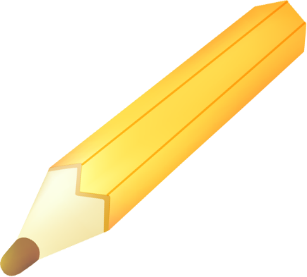 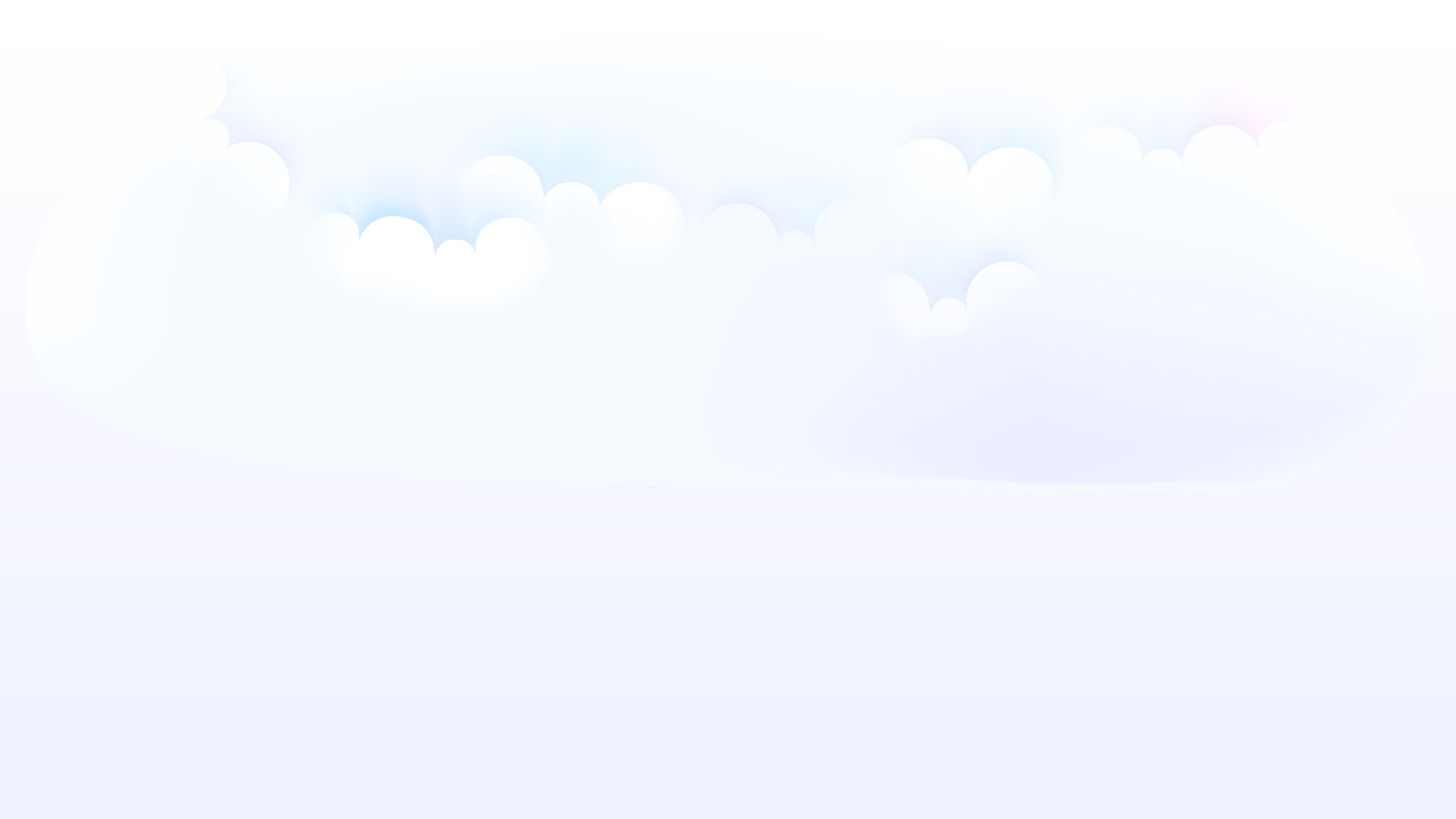 Toán lớp 5
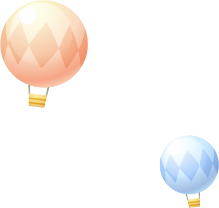 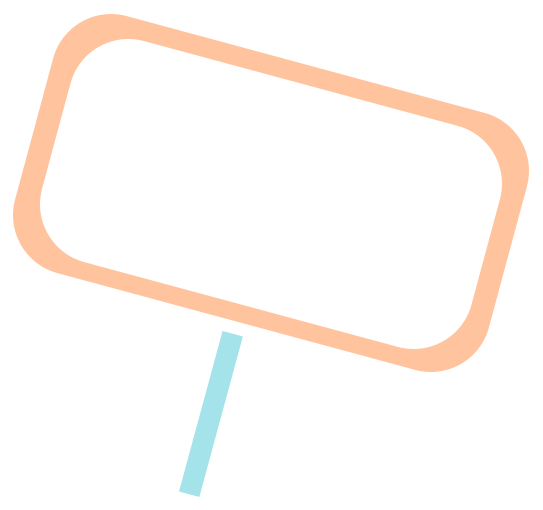 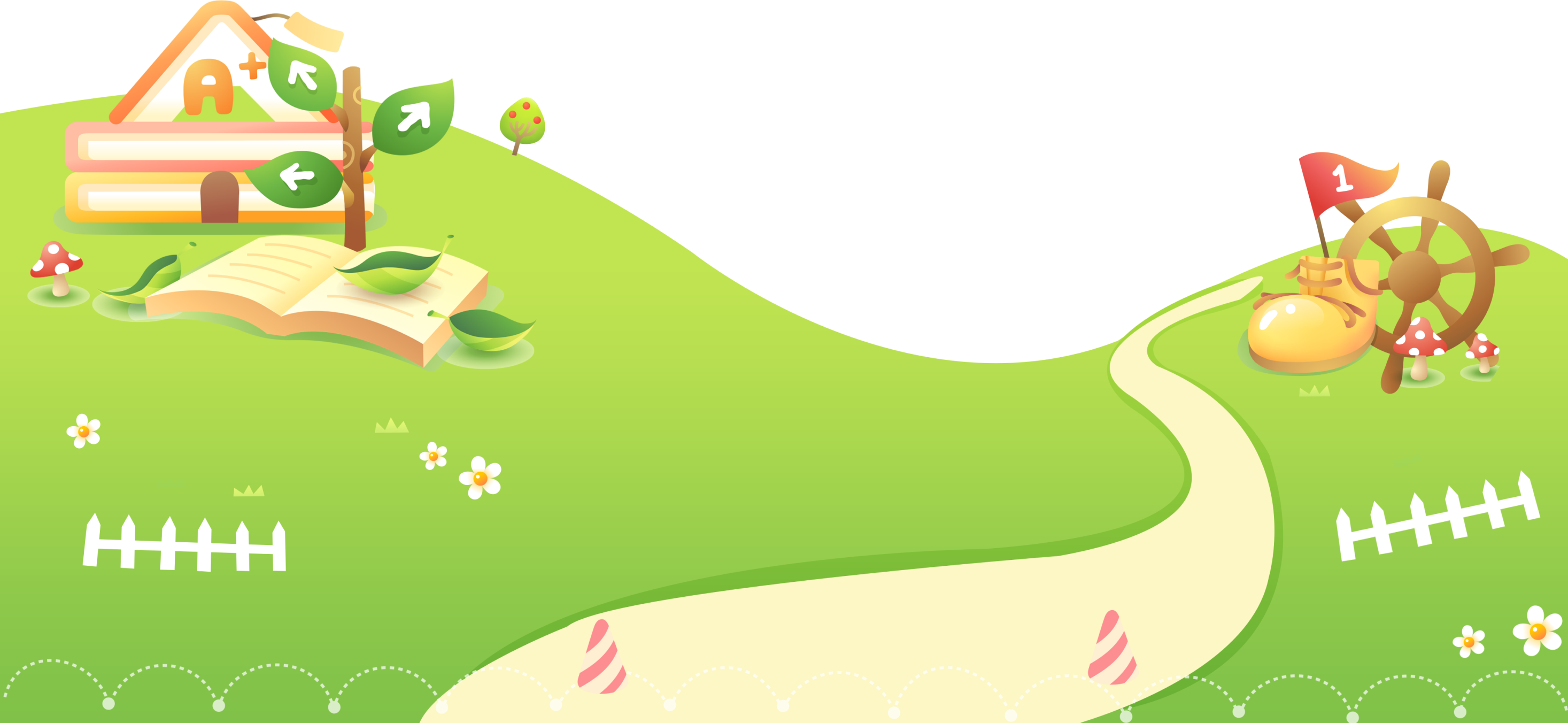 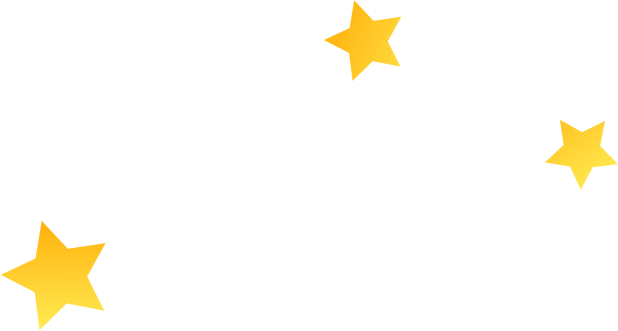 LUYỆN TẬP CHUNG
(Trang 15,16)
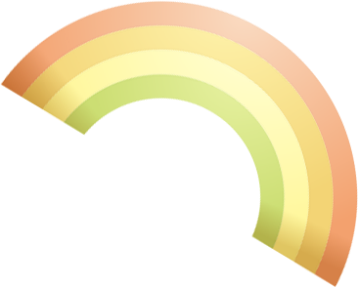 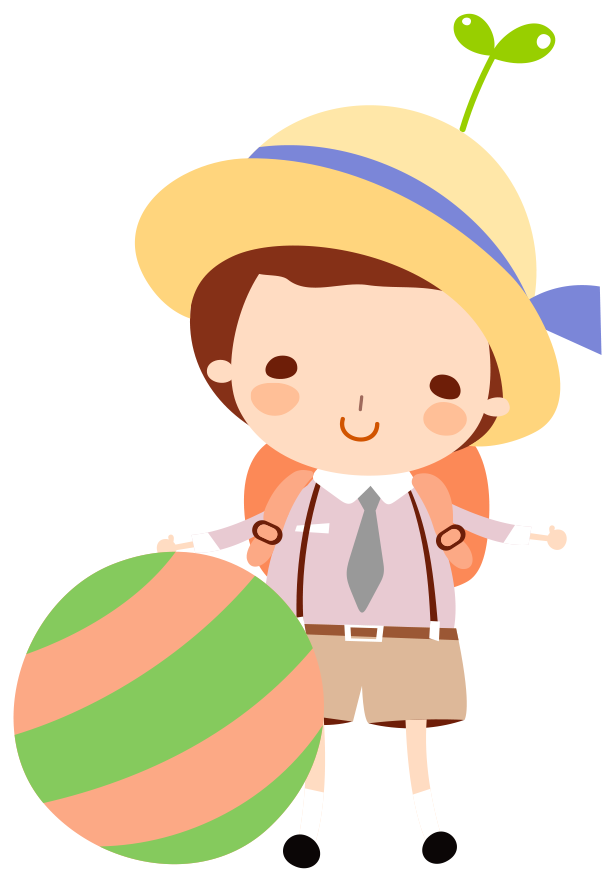 (Tích hợp cùng bài Luyện tập chung (tiết 2) theo CV 3969)
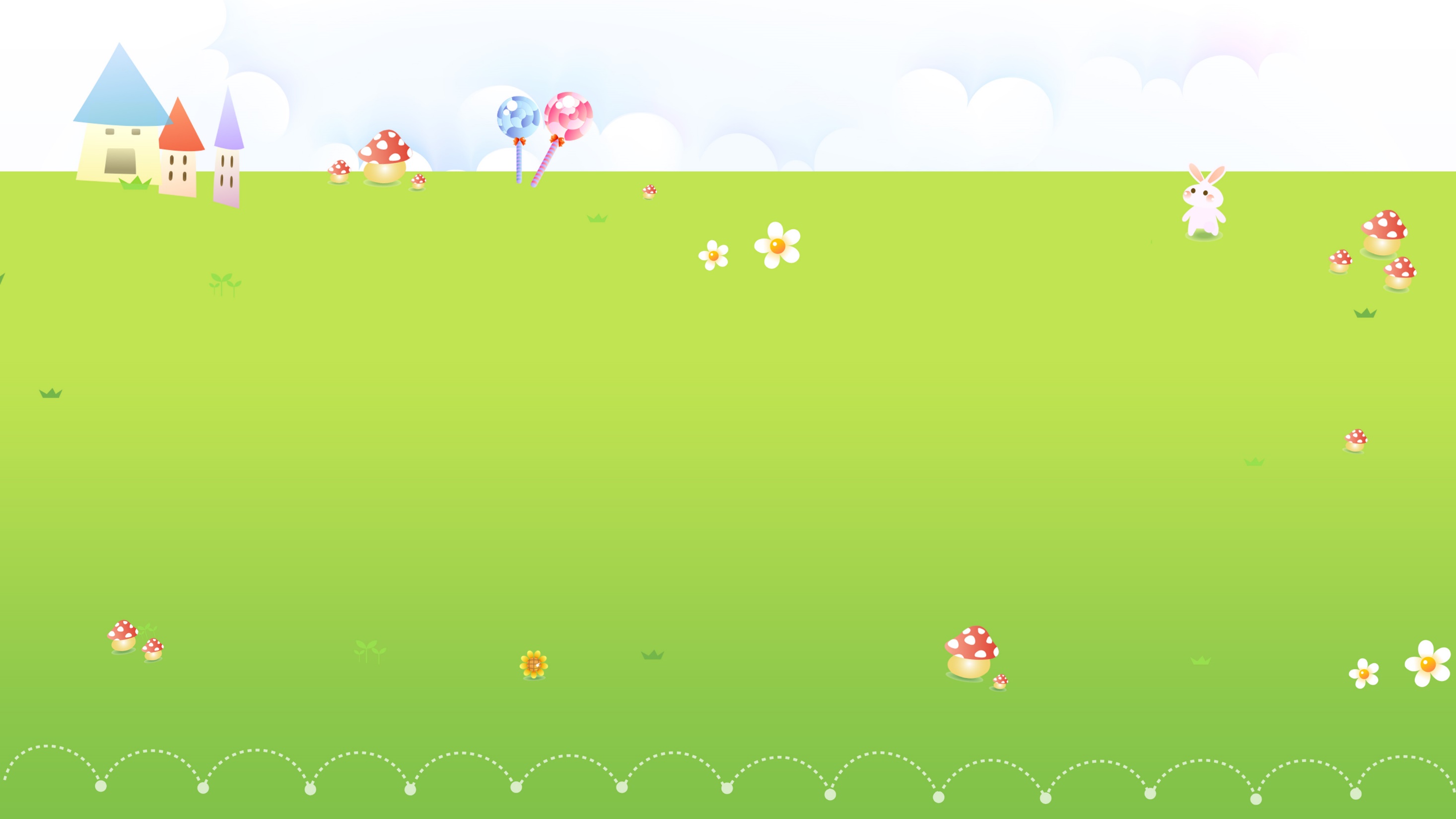 Tí, Tít và Milu đã gặp được nhau ở công viên kia kìa!
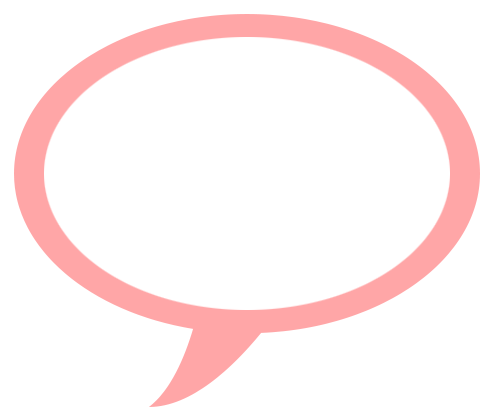 Các bạn hãy tiếp tục giúp mình, Tít và Milu qua các chặn để về nhà nha!
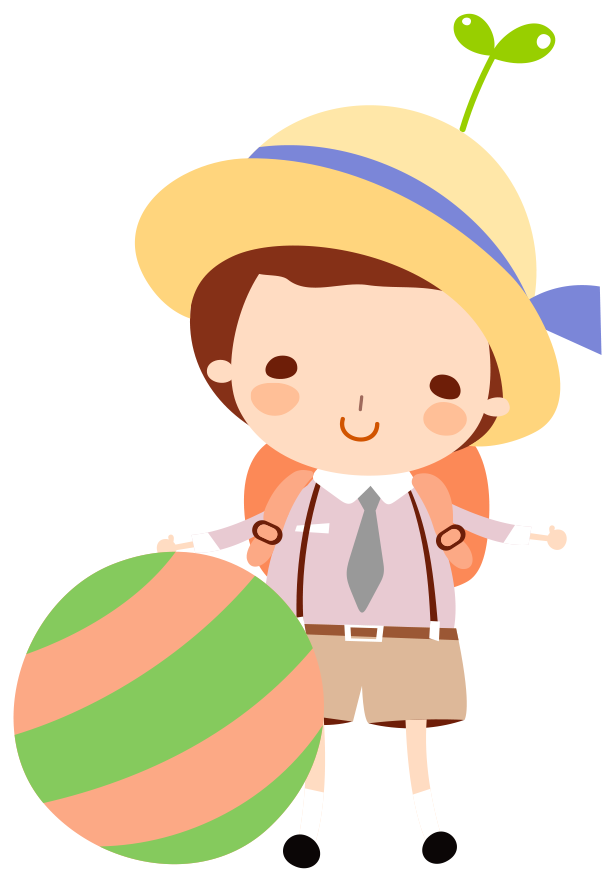 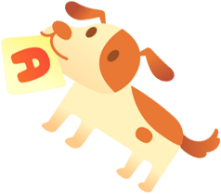 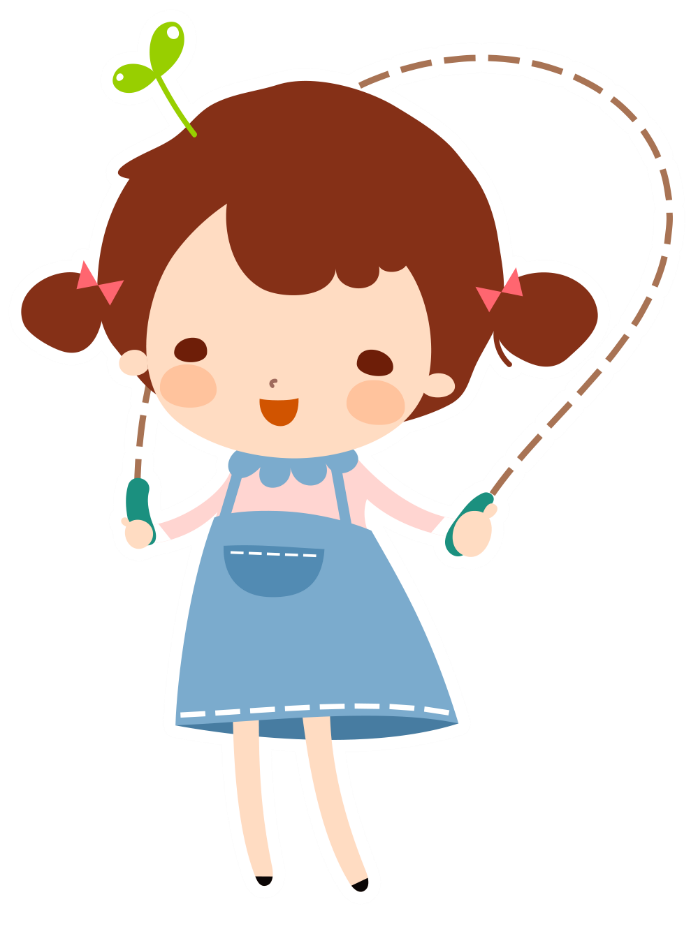 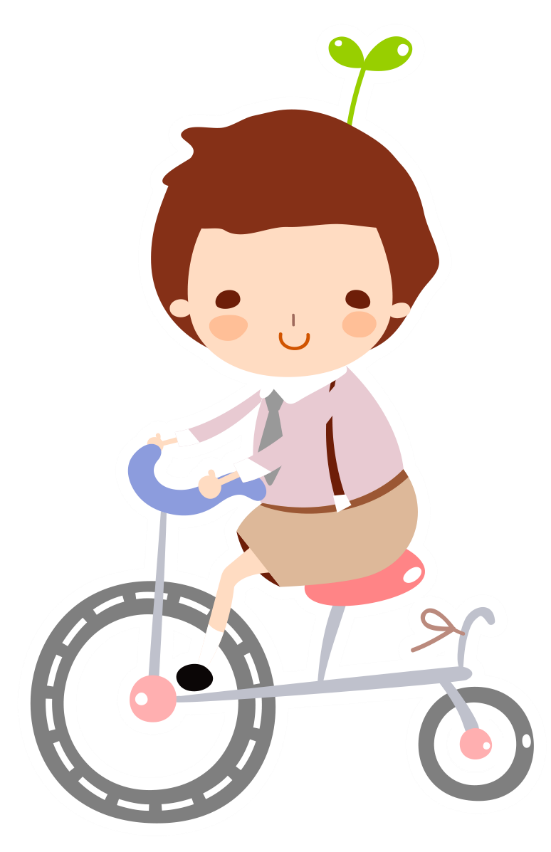 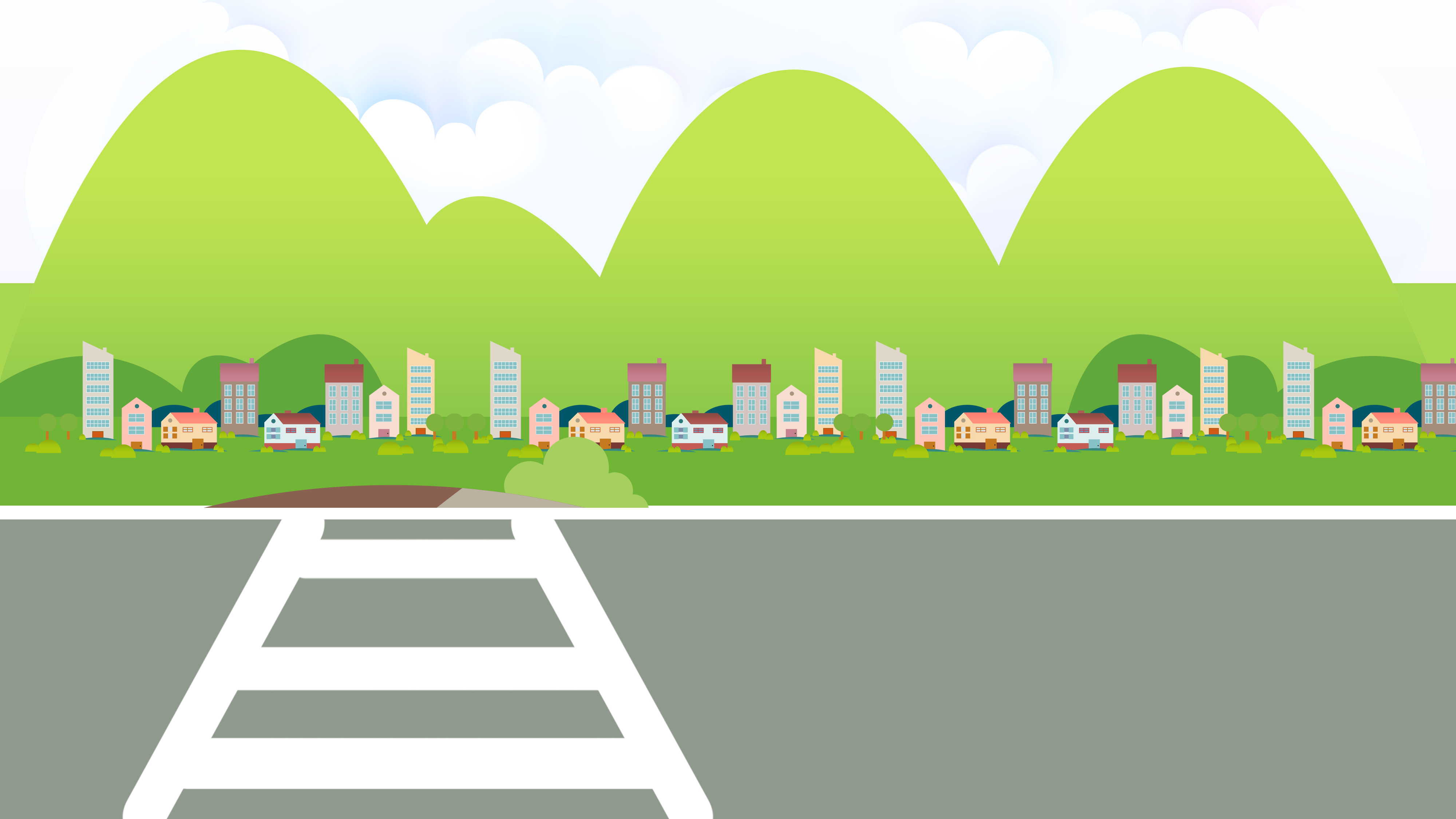 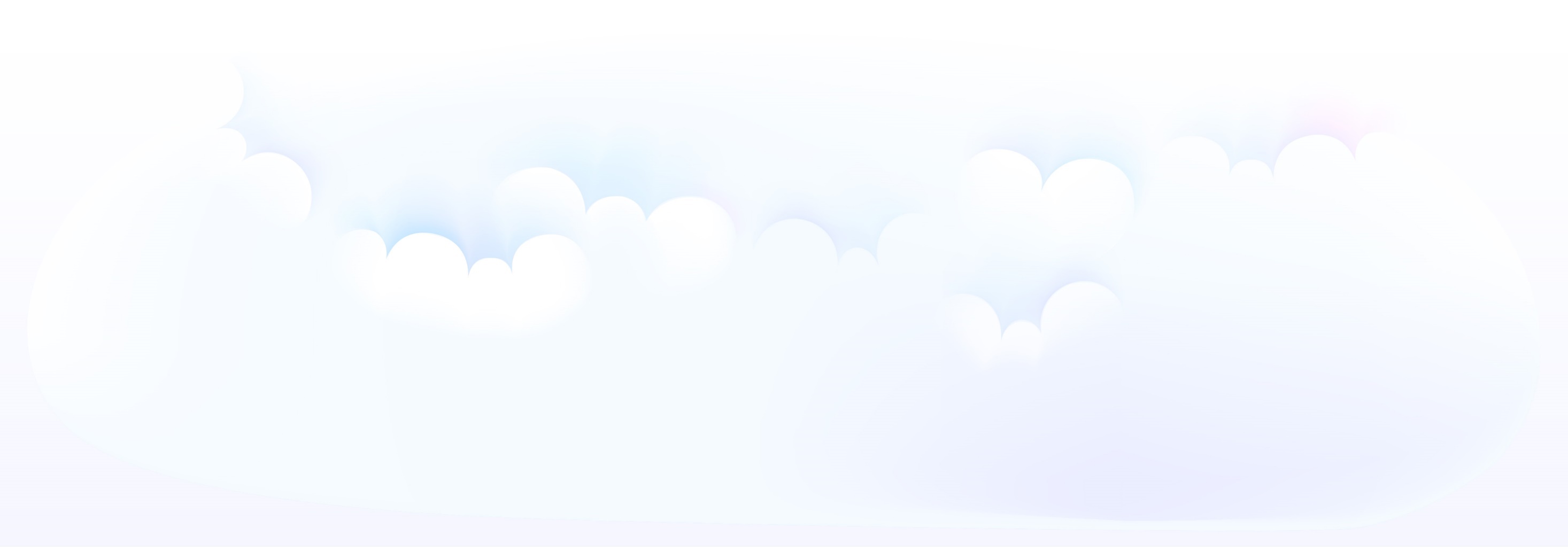 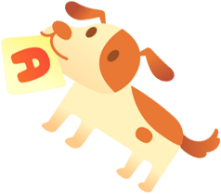 Viết các số đo độ dài (theo mẫu): 9m 5dm; 8dm 9cm; 12cm 5mm
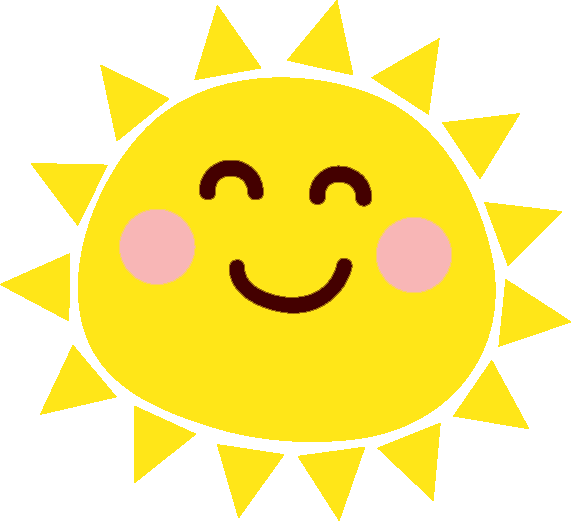 8dm 9cm =
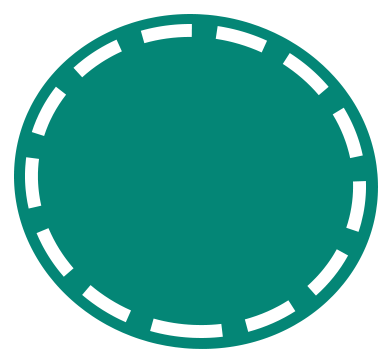 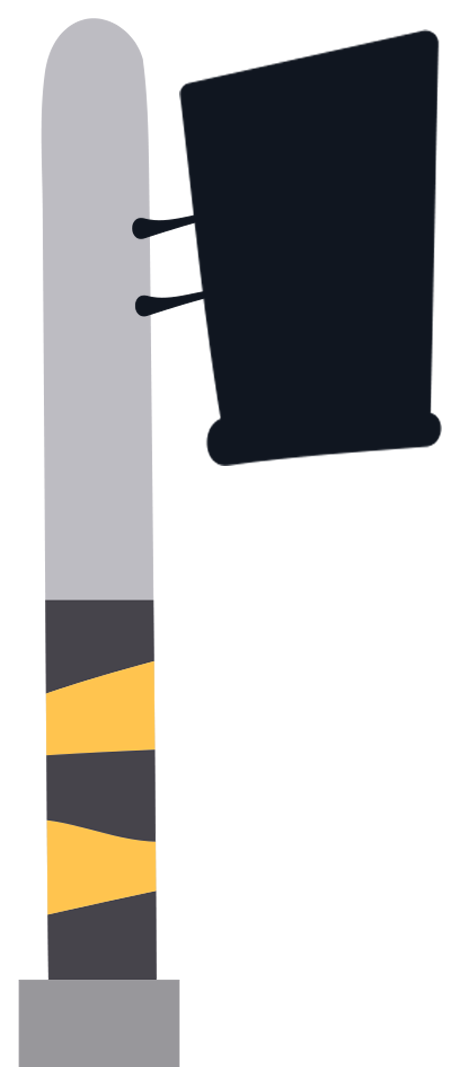 Chặng 1
12cm 5mm =
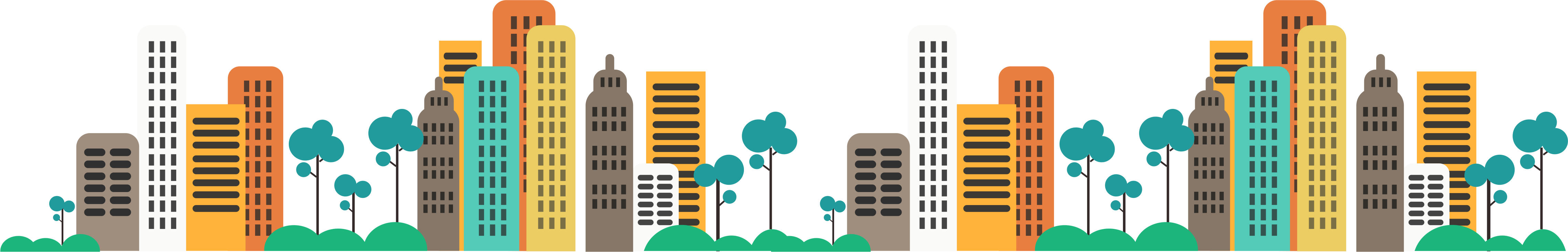 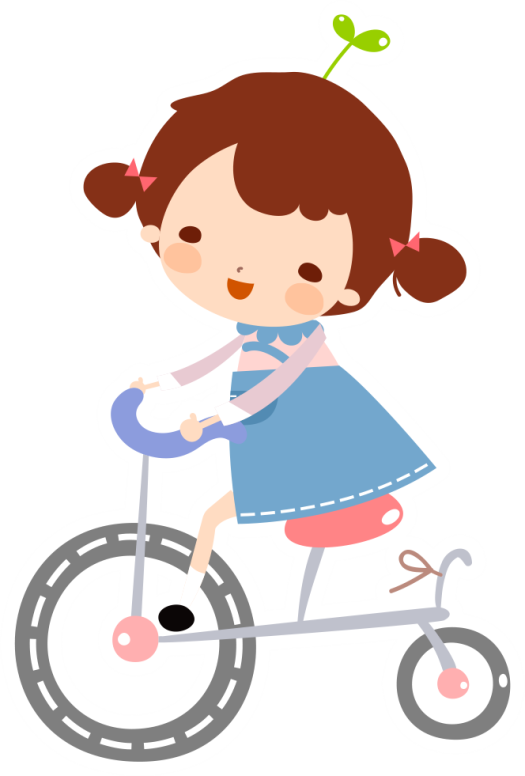 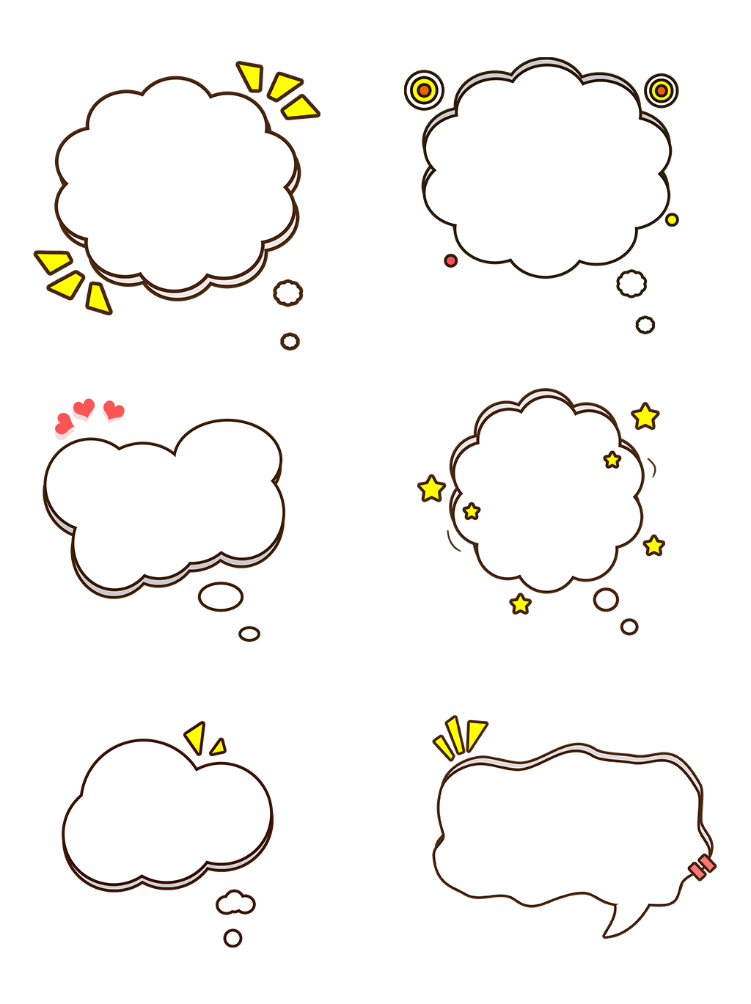 Đèn xanh rồi! Đi thôi!
9m 5dm =
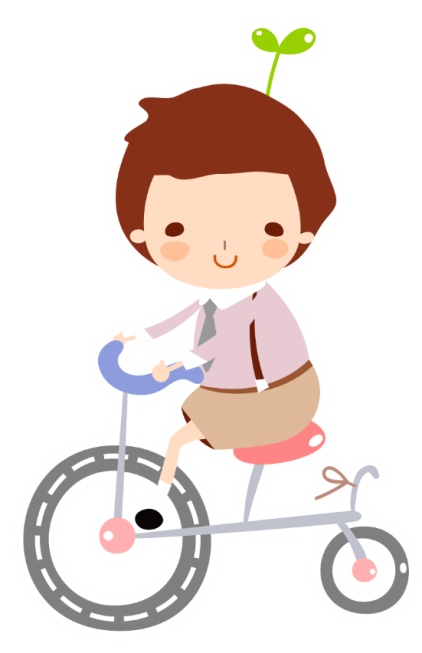 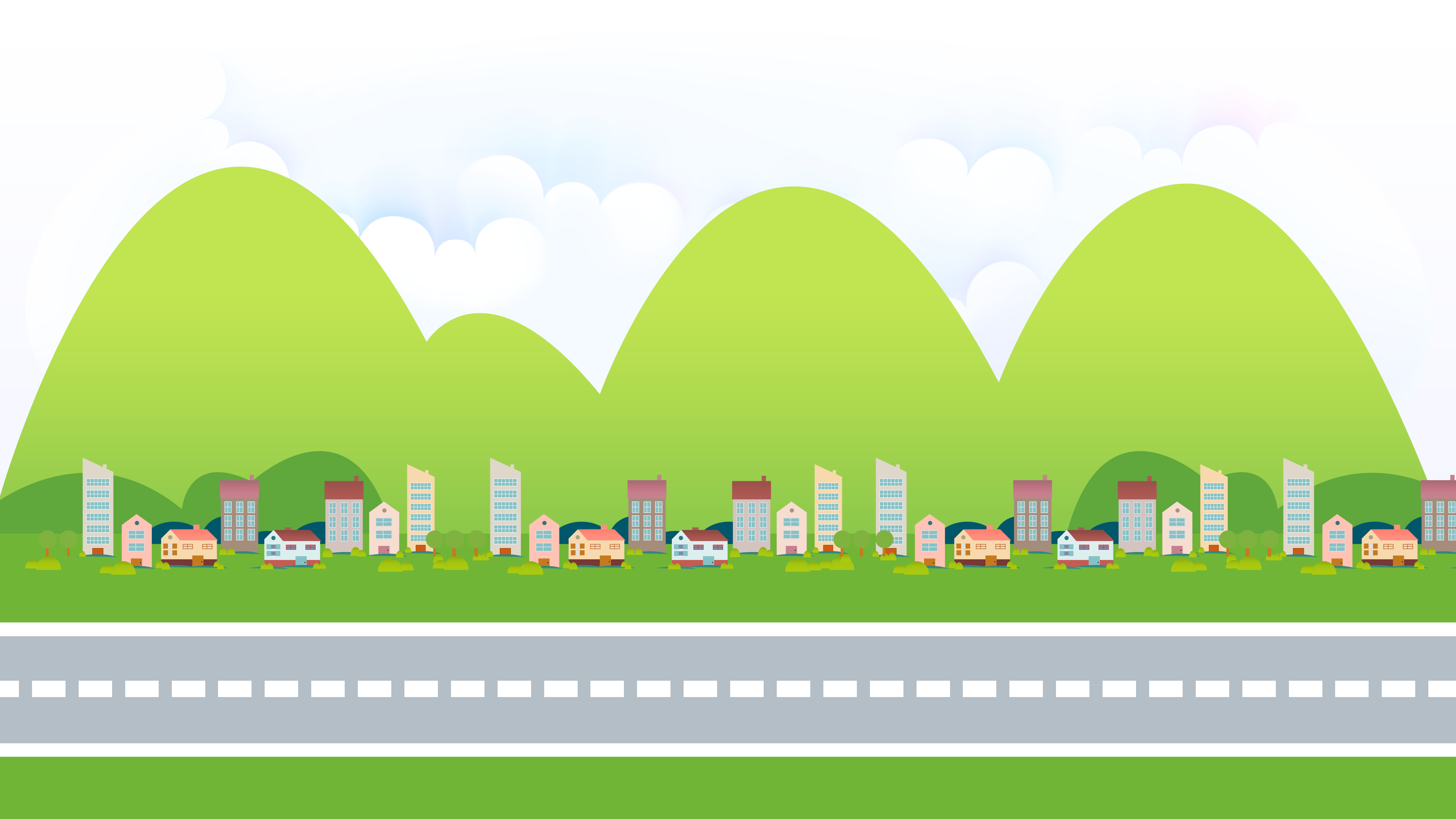 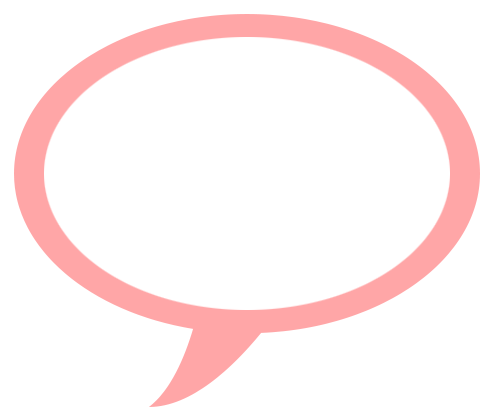 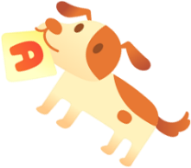 Chặng 2: 
Đường xa bao nhiêu?
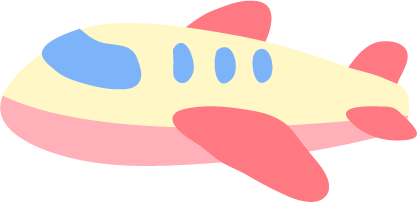 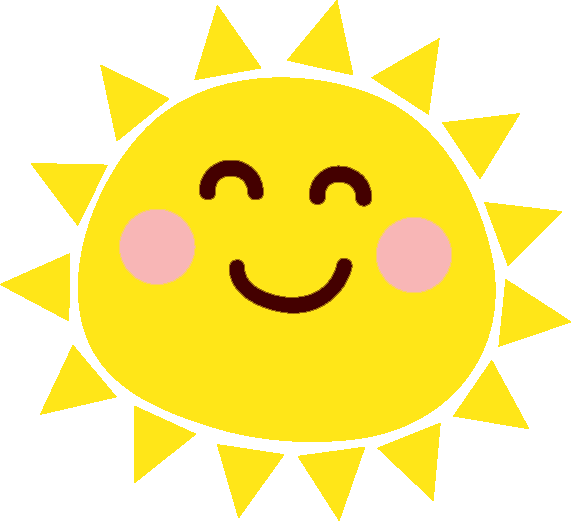 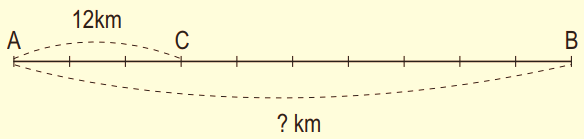 Bài giải
Quãng đường AB dài là:
12 : 3 × 10 = 40 (km)
Đáp số: 40km
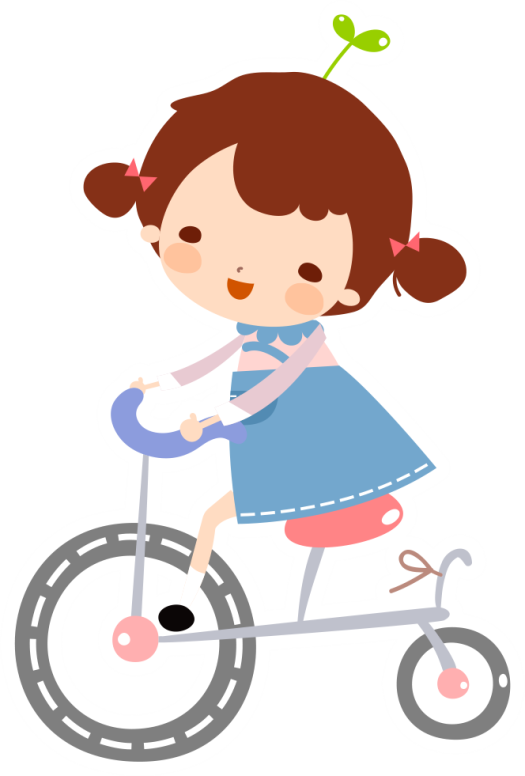 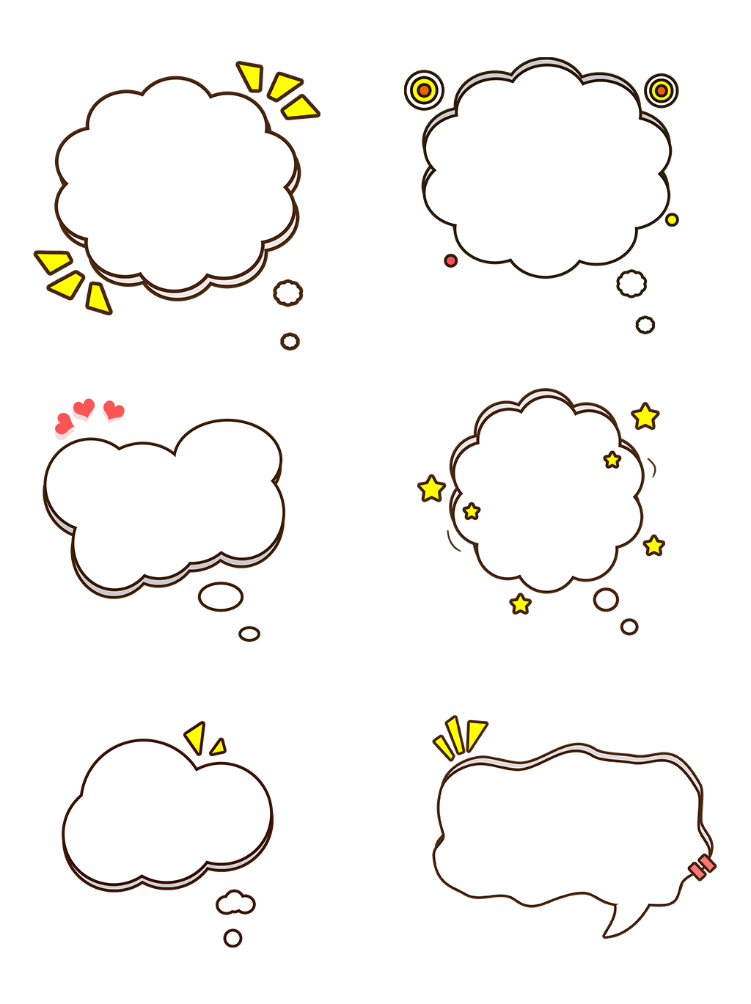 Tuyệt quá!
Tụi mình sắp về đến nhà rồi!
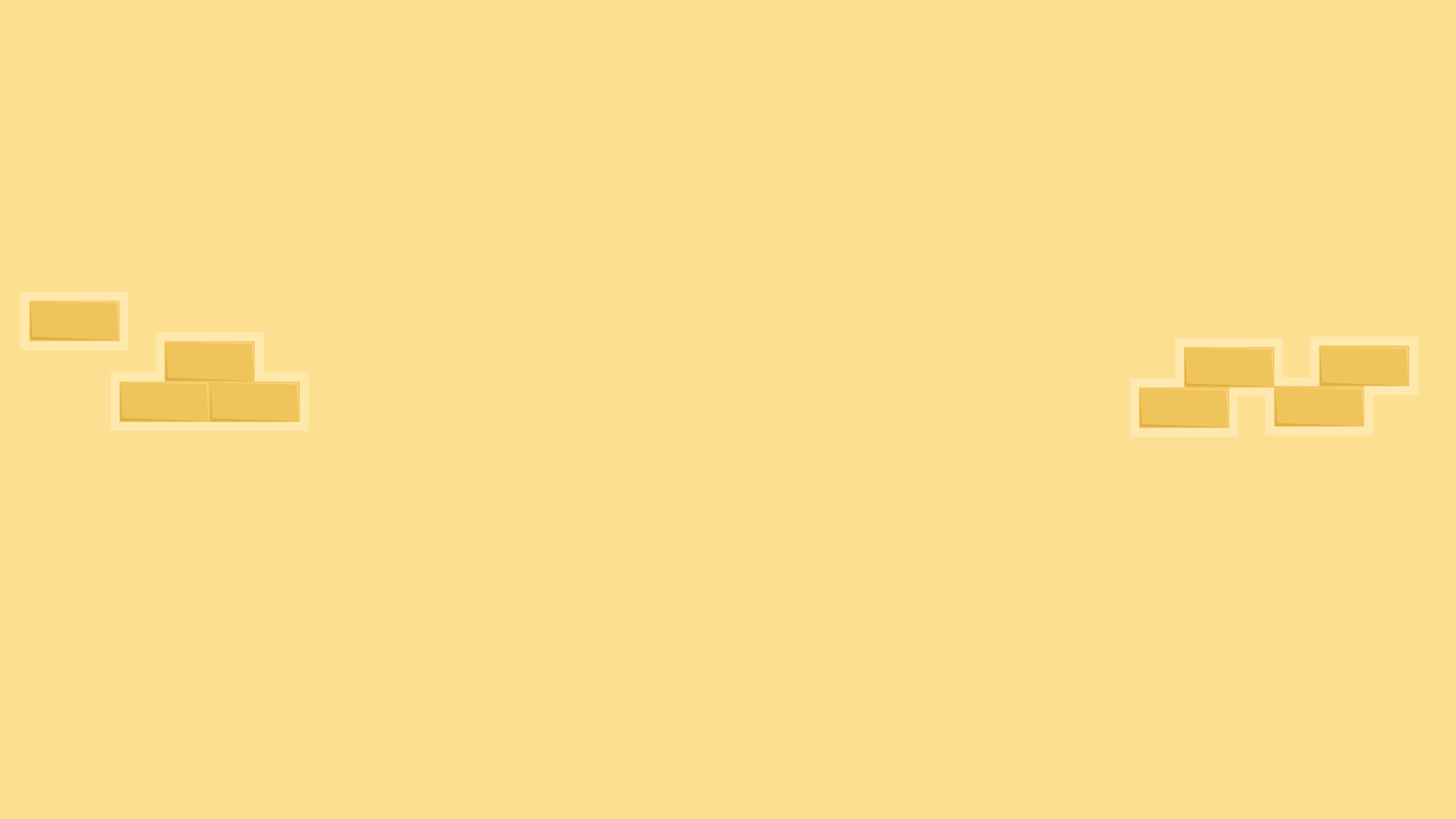 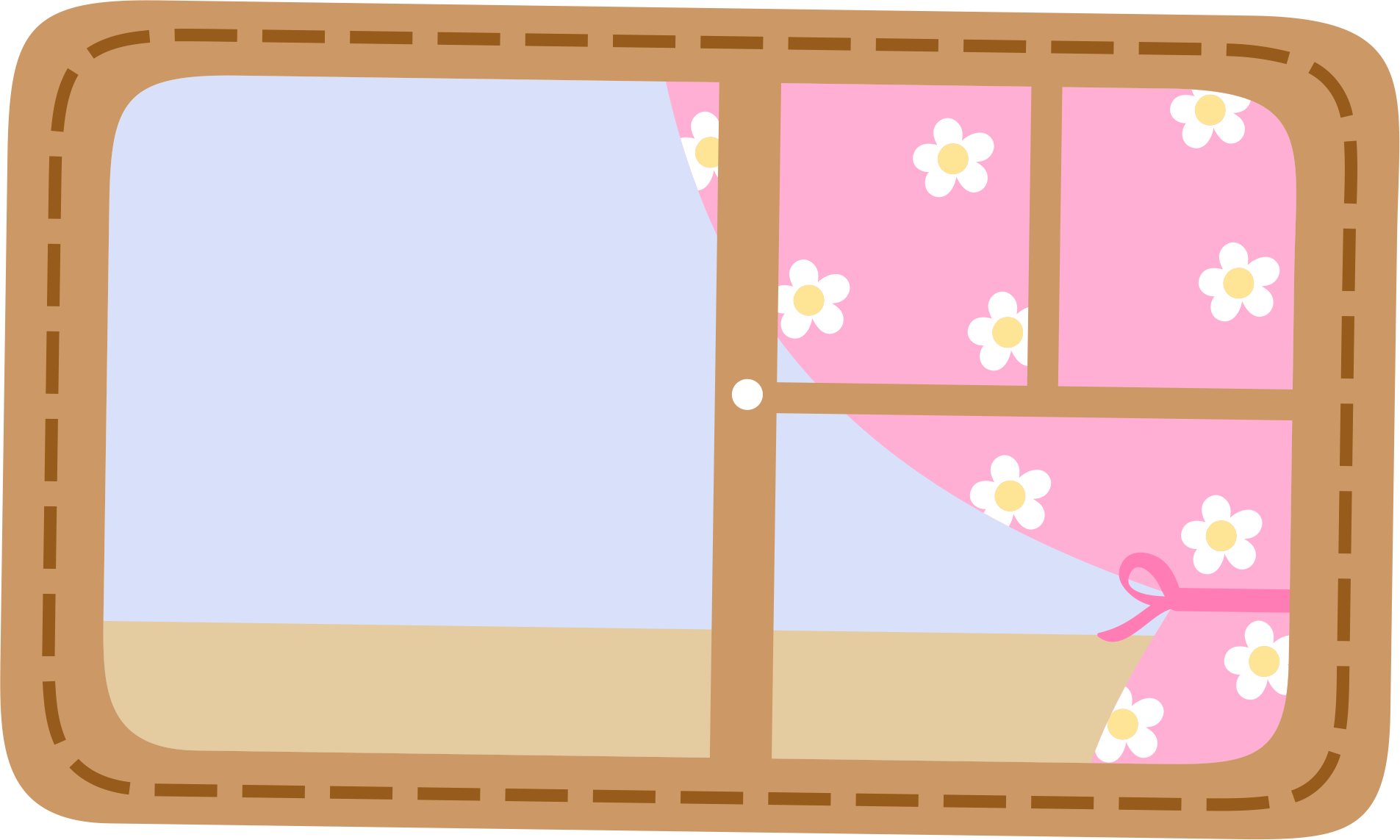 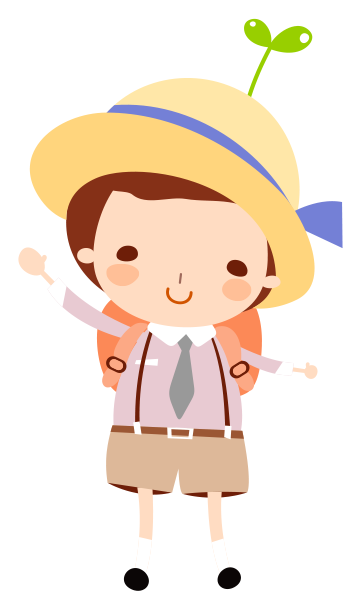 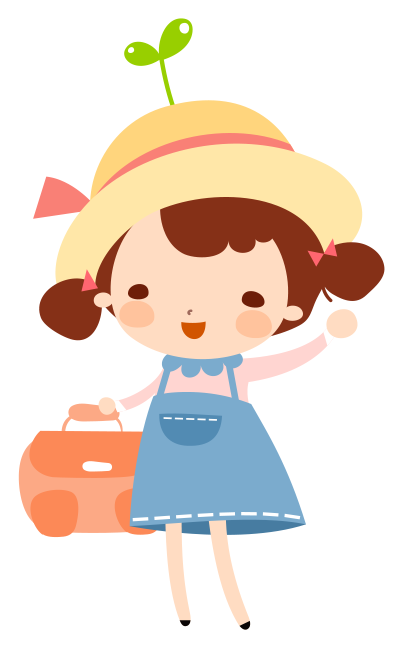 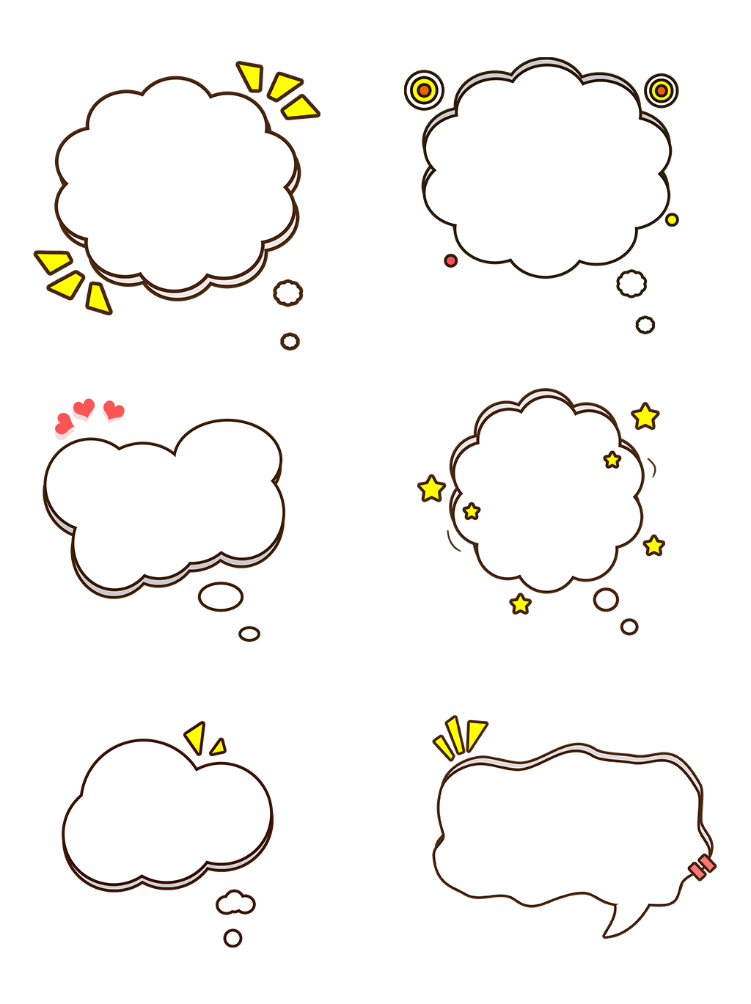 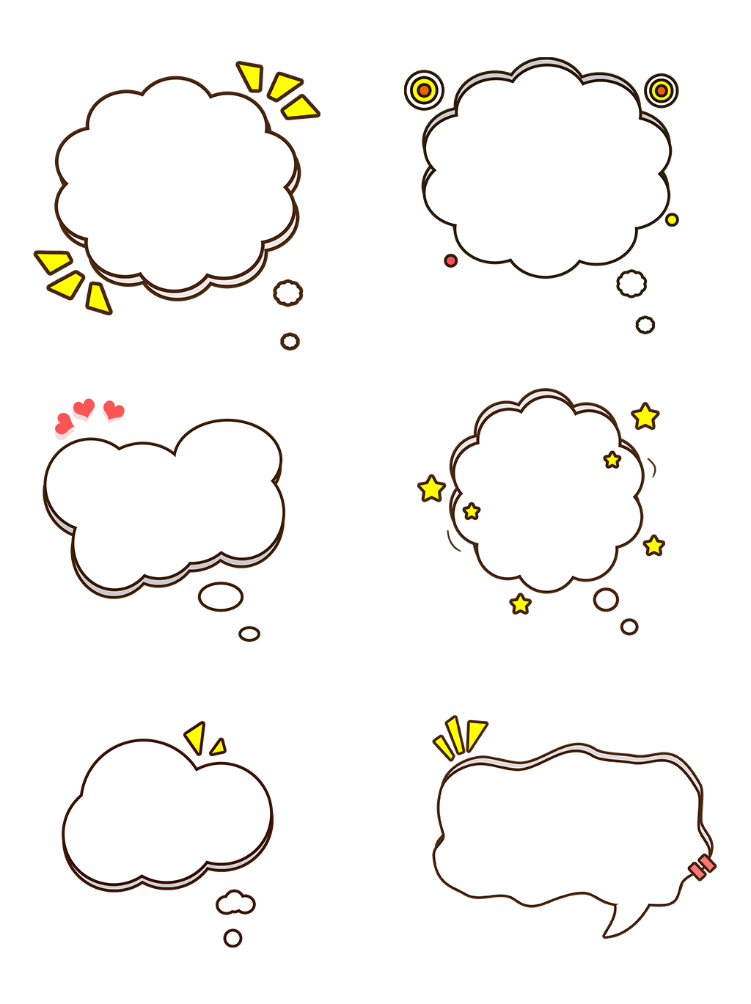 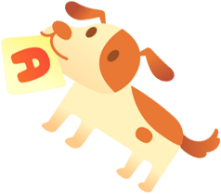 Đến nhà rồi!
Cảm ơn các bạn đã giúp đỡ tụi mình!
Chúng ta hãy cùng giúp đỡ mọi người và học tốt nha!
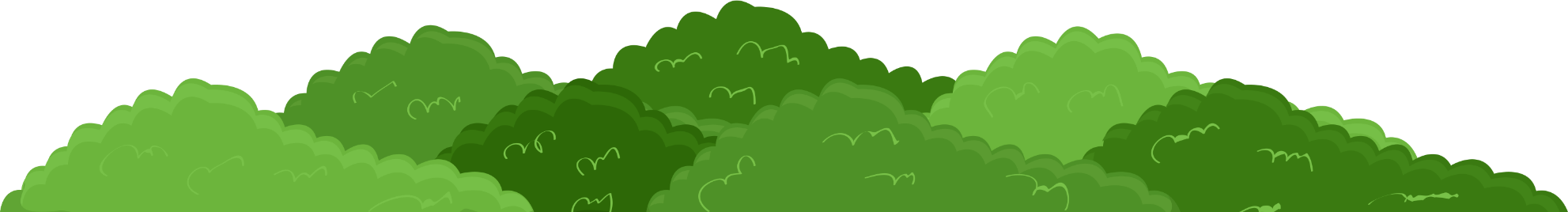 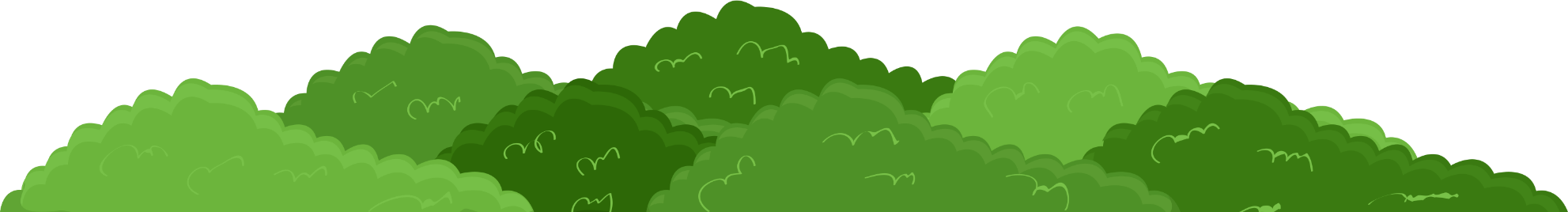 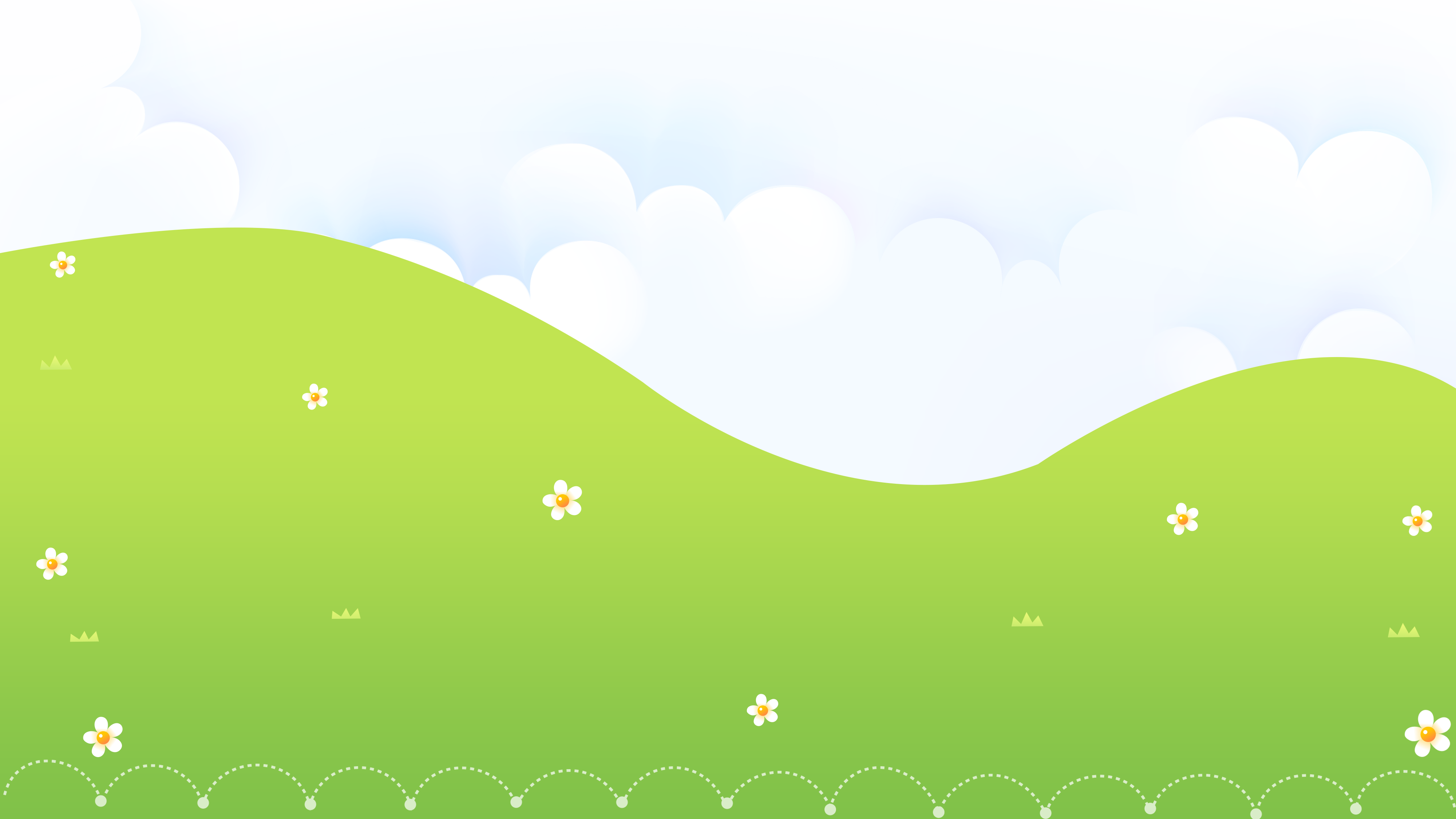 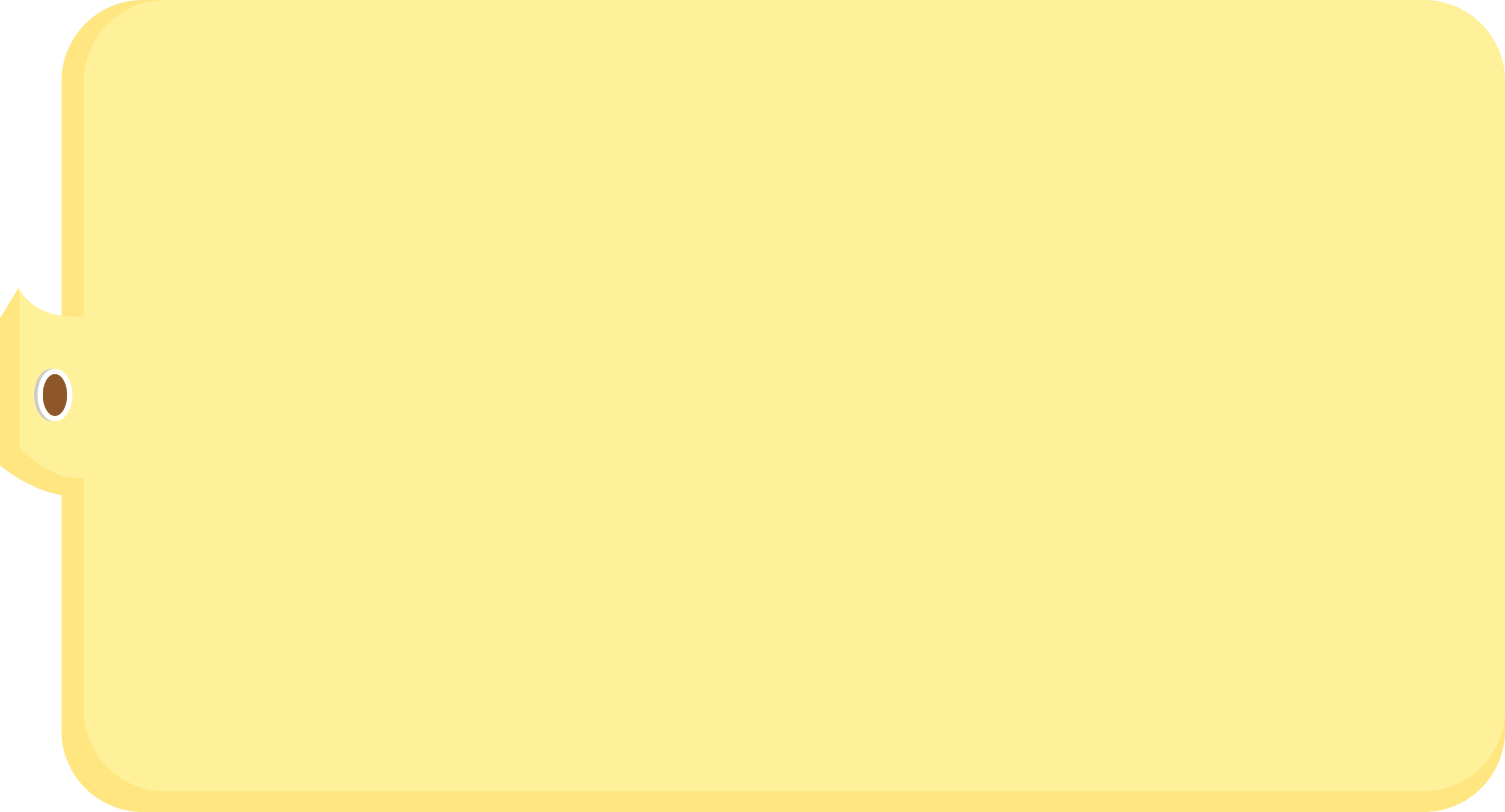 1/ Tính:
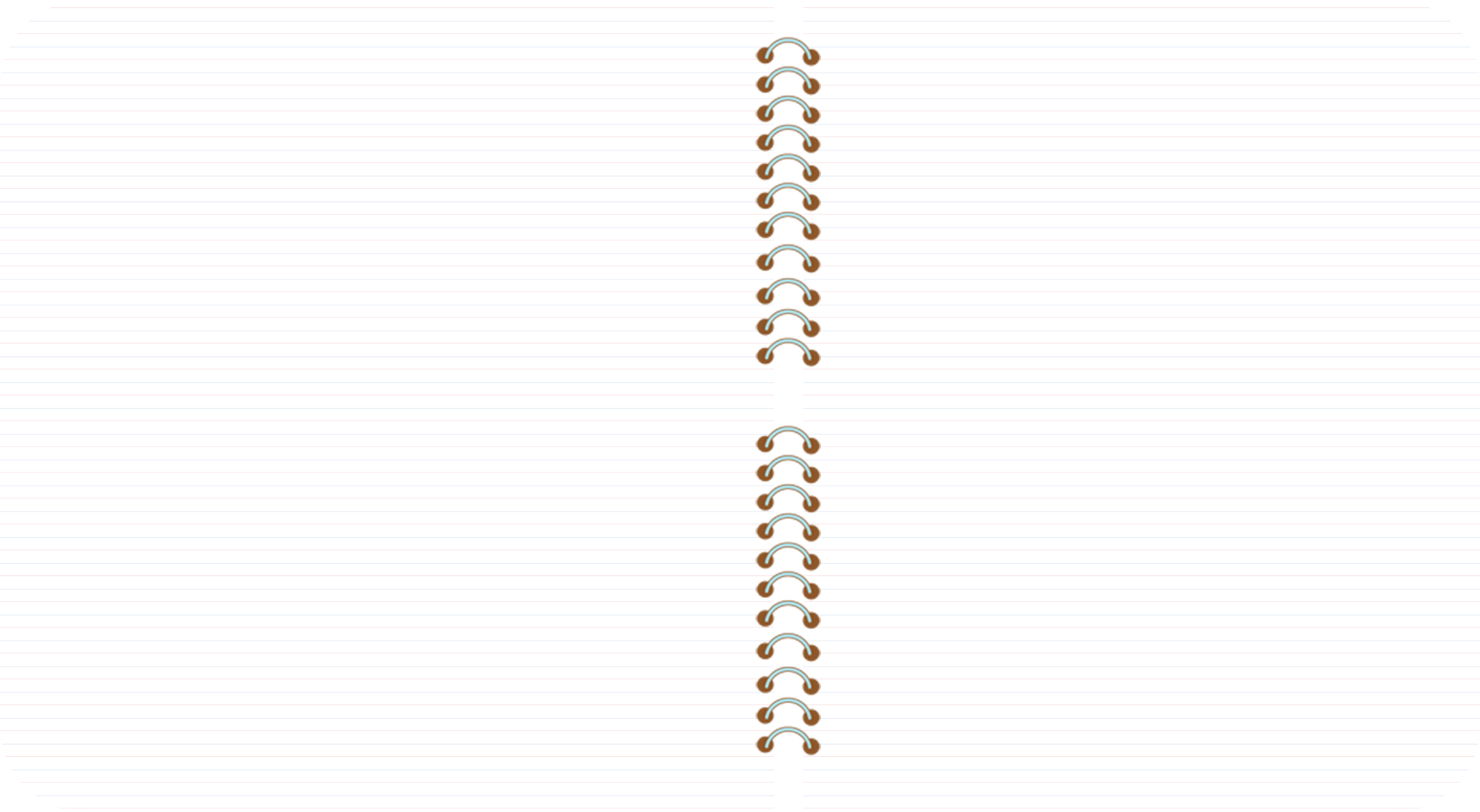 (Giảm tải theo CV3969)
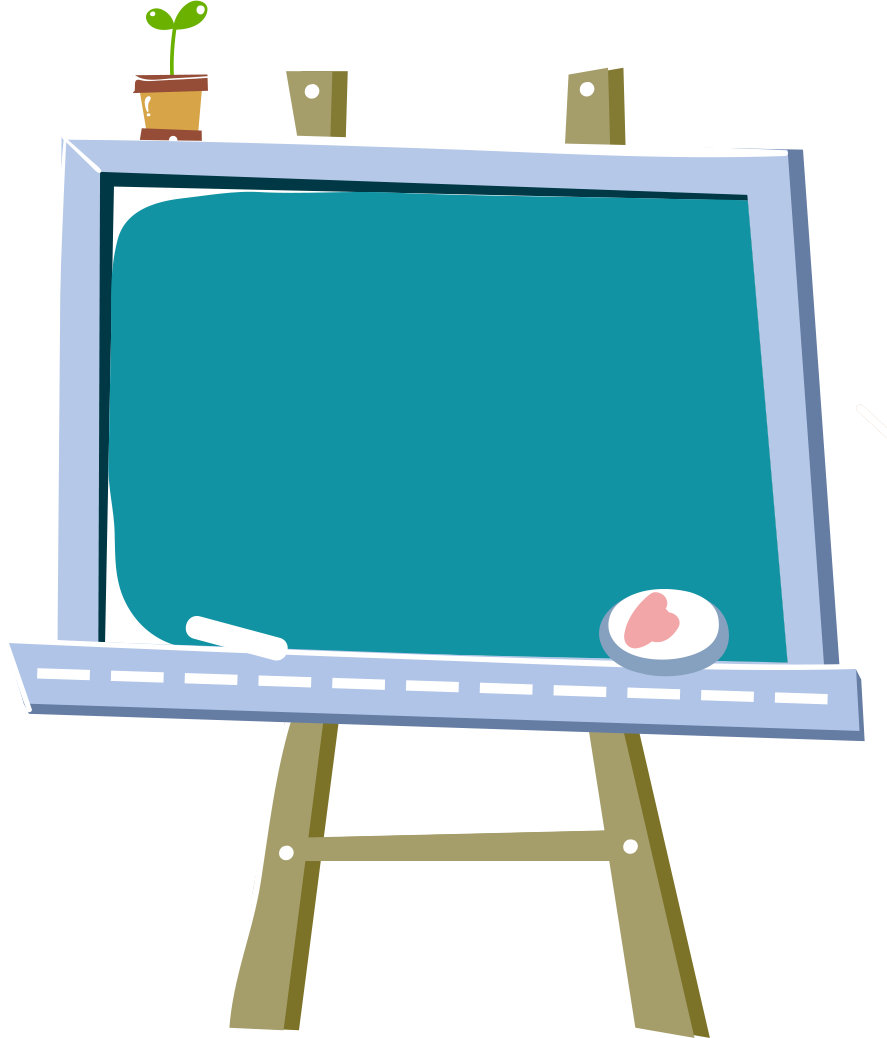 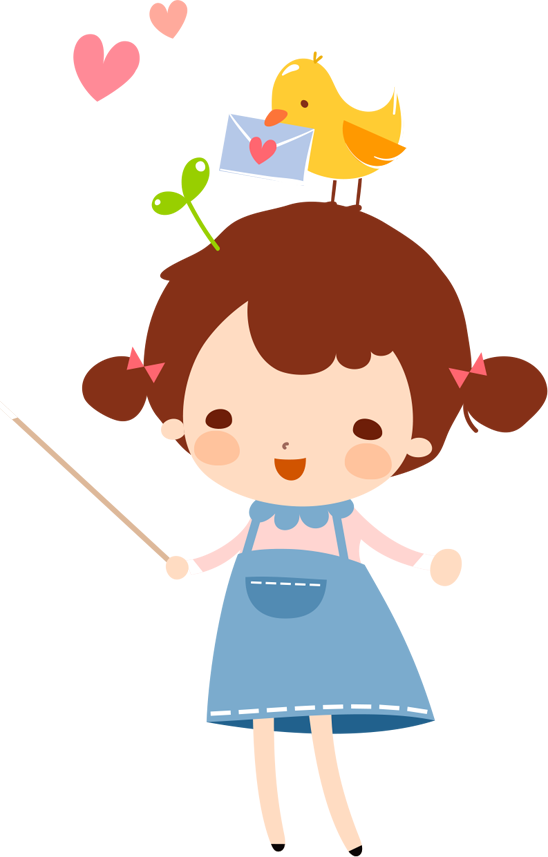 Cộng 2 phân số
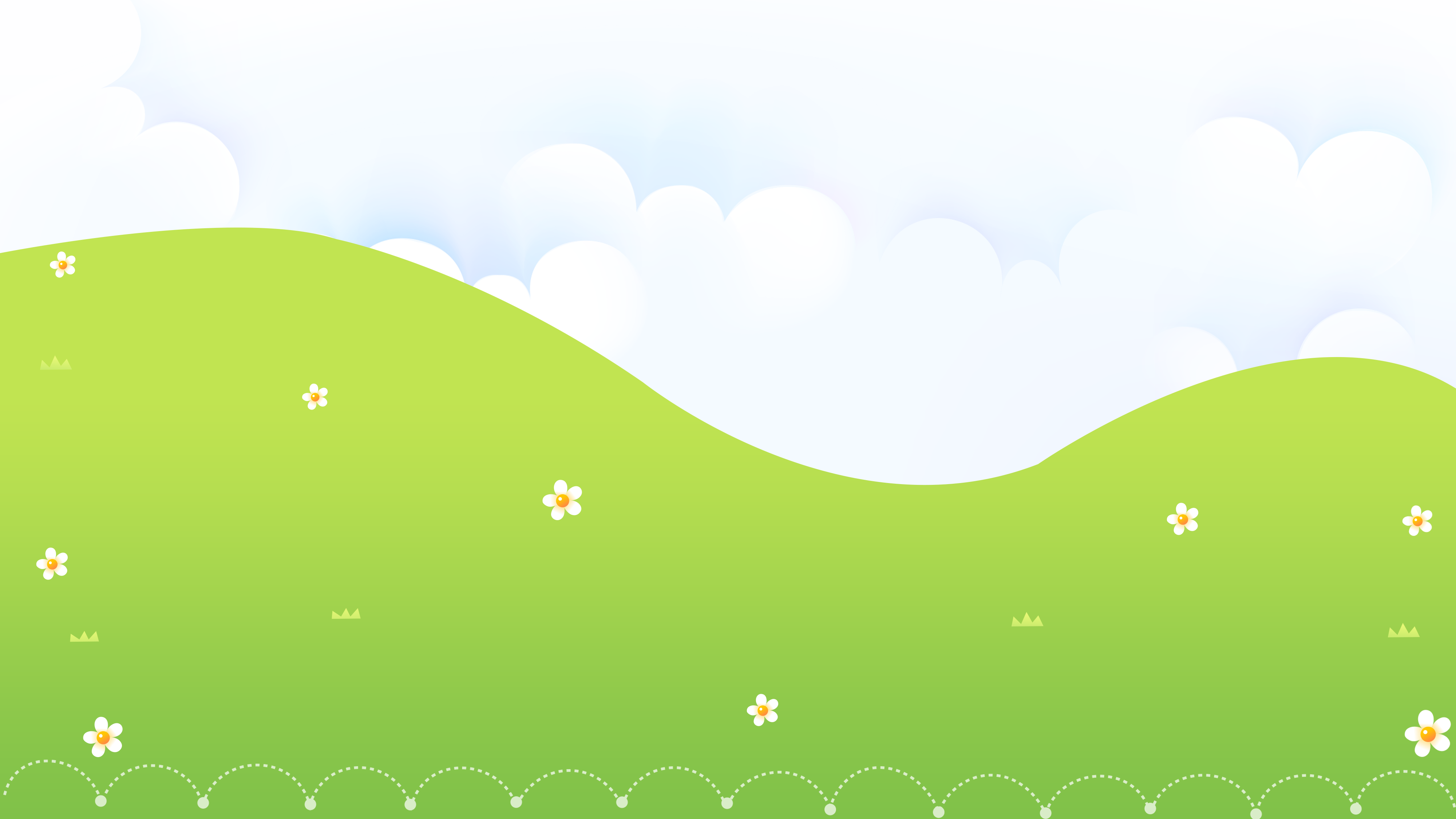 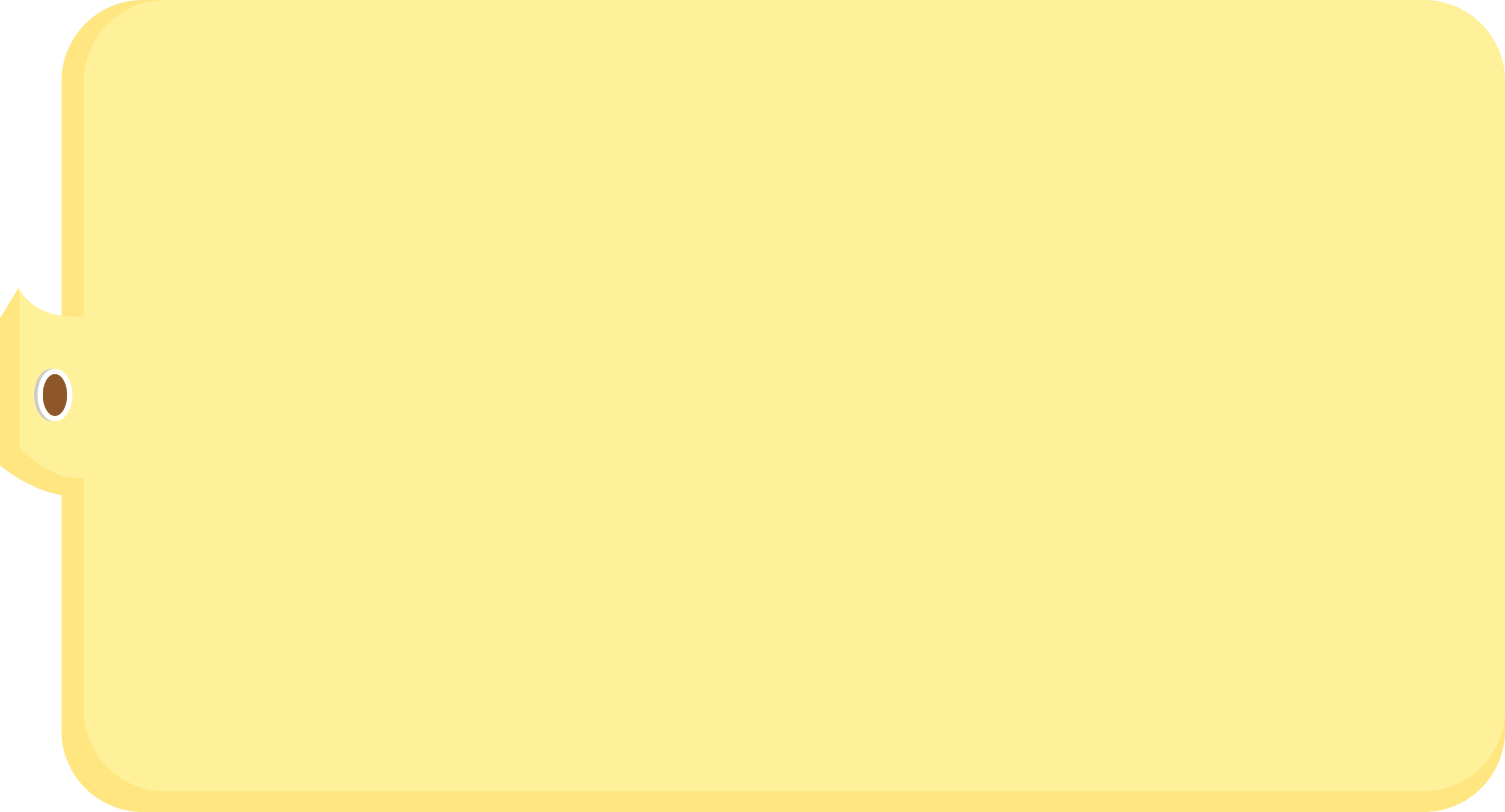 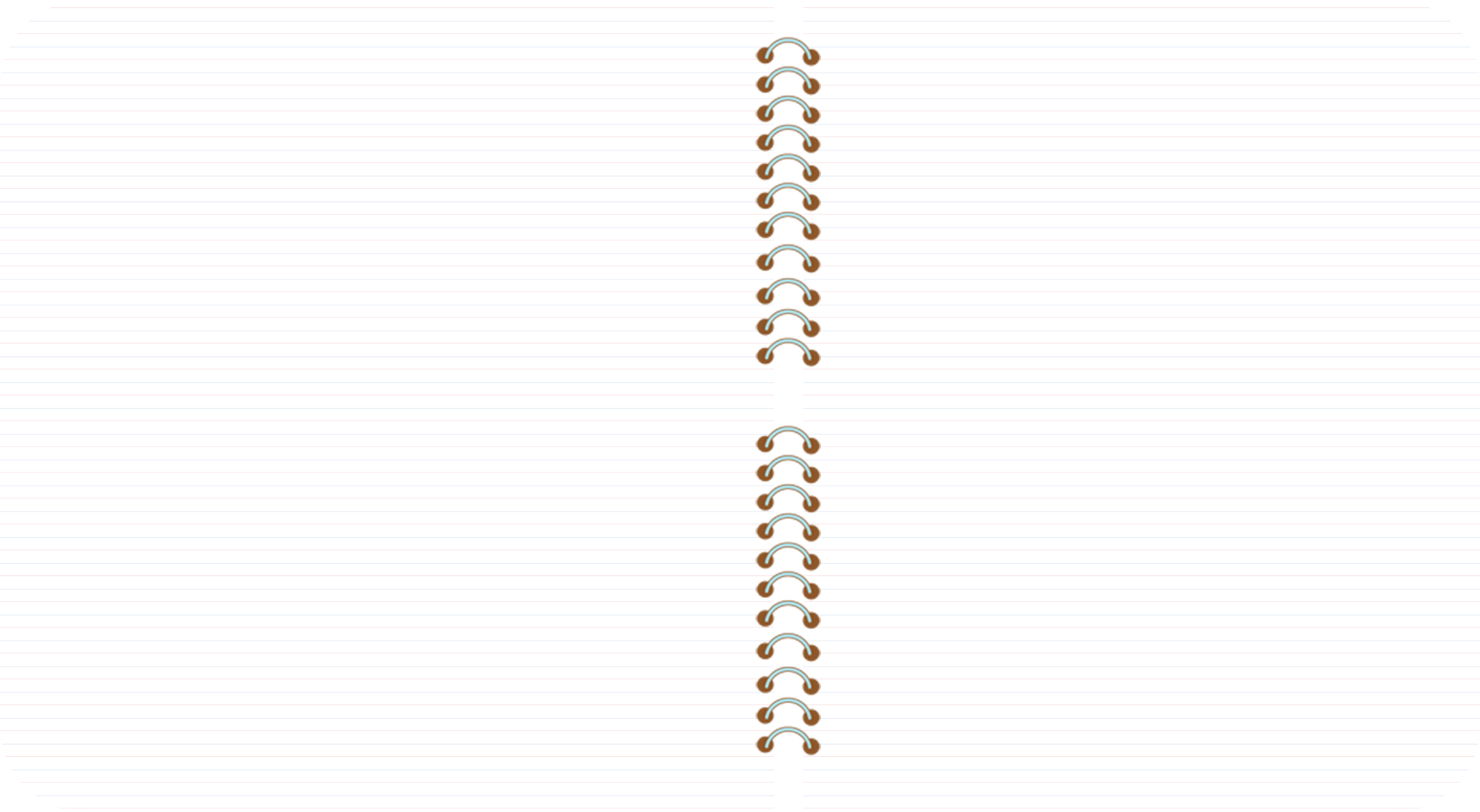 2/ Tính:
(Giảm tải theo CV3969)
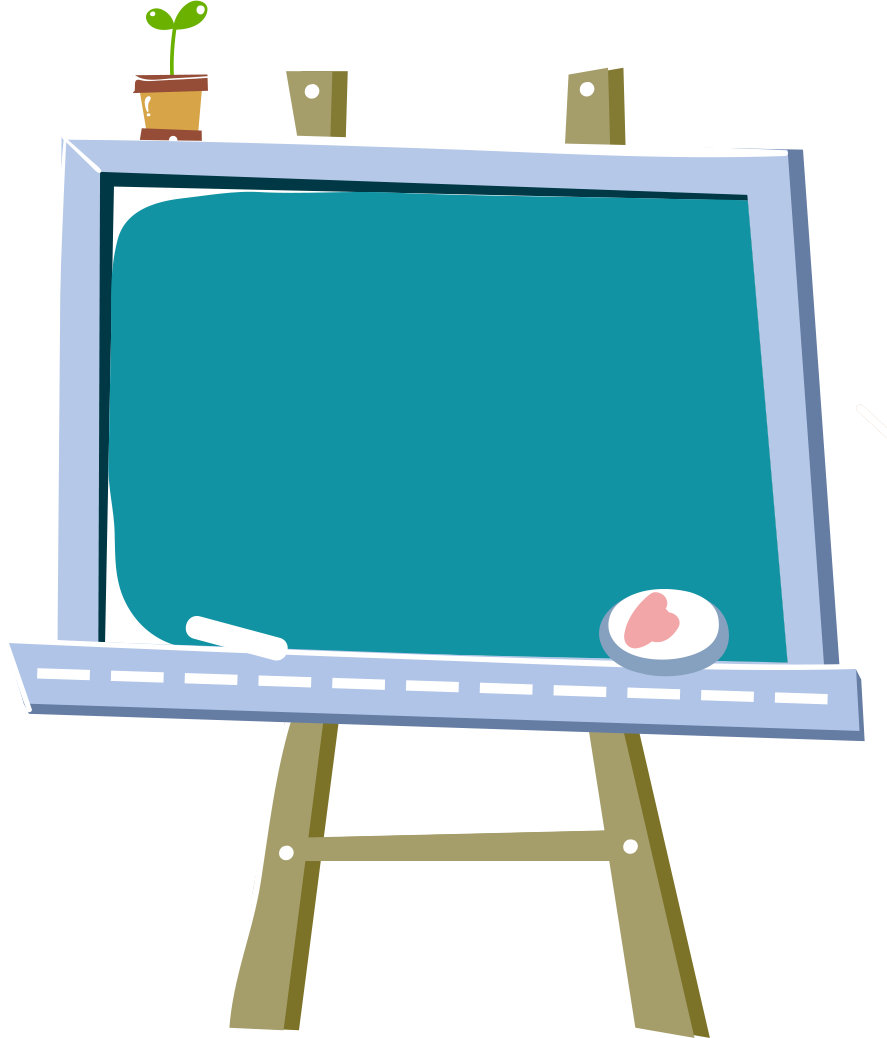 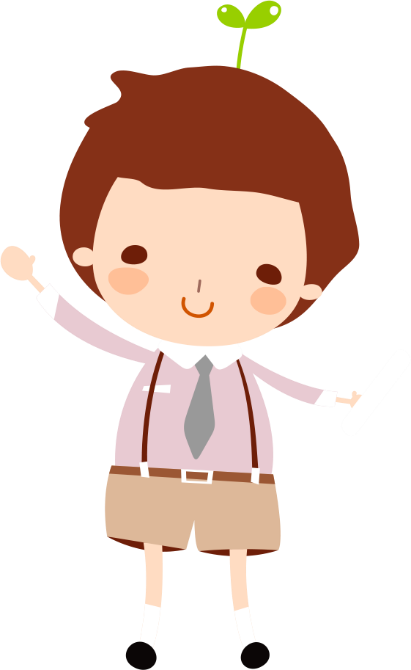 Trừ 2 phân số